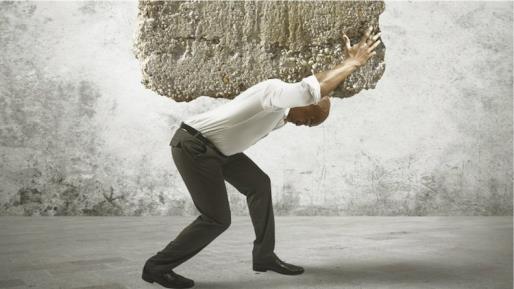 Accurately Seeing My Service to the LORD!
???
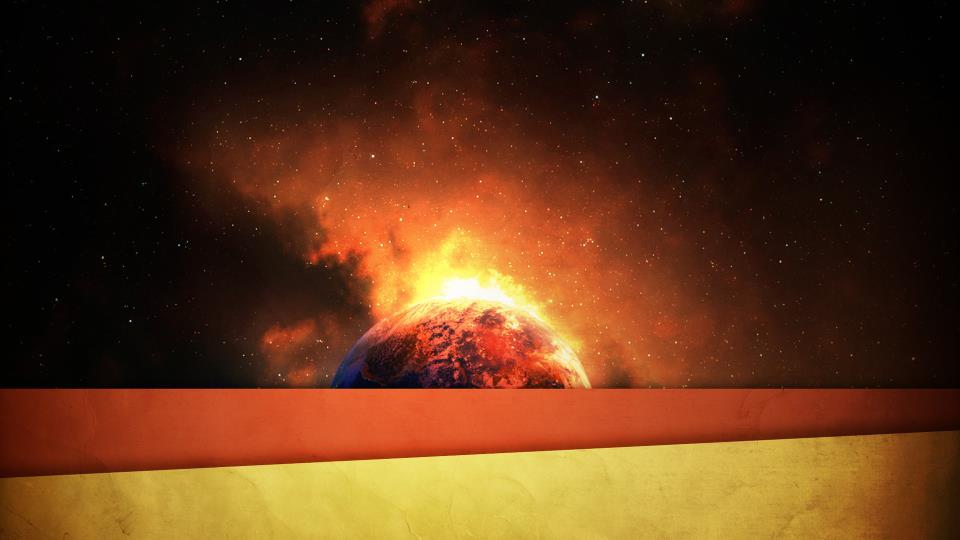 Scoffers:   “Where is the promise of His coming? 	... all continues just as it was from the
	beginning  of creation.”
* no visible evidence of God’s presence
* boring, not fun, unfulfilling
FAITH
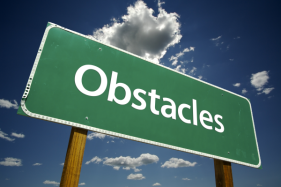 fulfilling
* personal costs involved
* desires
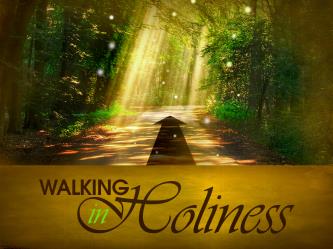 The day of the Lord will come!
vs. 10,11
2 Peter 3:4
What May Be Escaping You & How to Find it
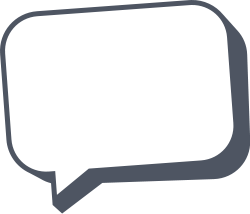 I’m going somewhere;     I just don’t know where.
Confident in His Presence 
& Glorious Activity
The Lord Reigns, 						Let The Earth Rejoice! (1)
awesome, perfect, powerful (2-5)
all the peoples have seen His glory (6)
Psalm 97
What May Be Escaping You & How to Find it
Be ashamed of graven images & idols
Hate evil, you who love the Lord
   KNOW…
He preserves the souls of His godly ones
He delivers them from the hand of the wicked
Light is sown like seed for the righteous
Be glad in the Lord
	Give thanks to His holy name
(7-12)
Psalm 97
What May Be Escaping You & How to Find it
Not in things … 
	in soul wellness & holiness
Not in people … 
	in relationship with your Creator
Not in youthfulness … 
	in hope eternal
What May Be Escaping You & How to Find it